Welcome to you all
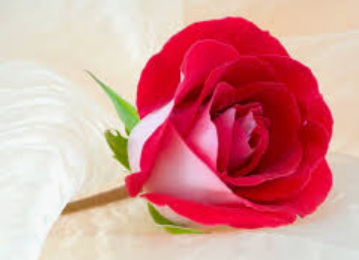 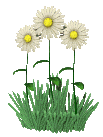 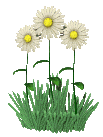 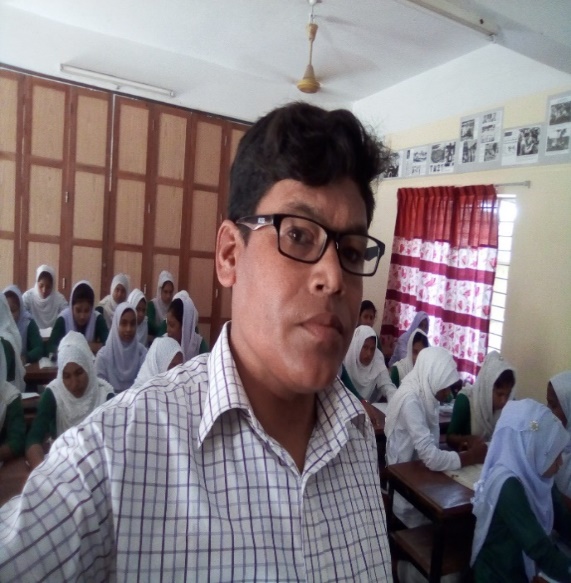 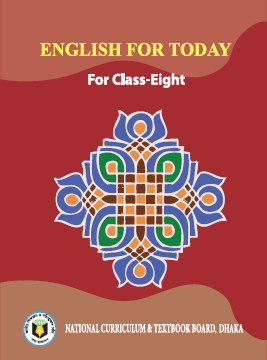 IDENTITY
Md. Abu Abdur Rahman Siddiquee
(M. A, B. Ed)
Senior Asst. Teacher (English)
Jagoroni M. L Girls’ High School
Newashi, Nageswari, Kurigram.
Master Trainer
UITRCE, Nageswari Unit, Kurigram    
Email Id: siddiquee1211@gmail.com
English For Today
Class: 8
Section: Polash
Total Ss: 46
Present Ss: 42
Time: 50 Minutes
Date: 17.03.2021
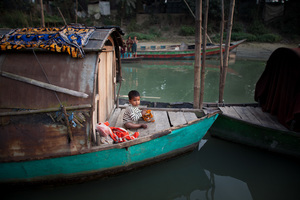 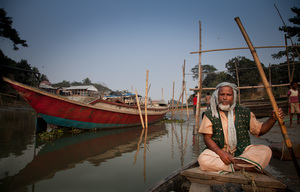 Look at the pictures and talk about these
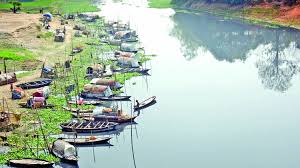 Look at the pictures and talk about these
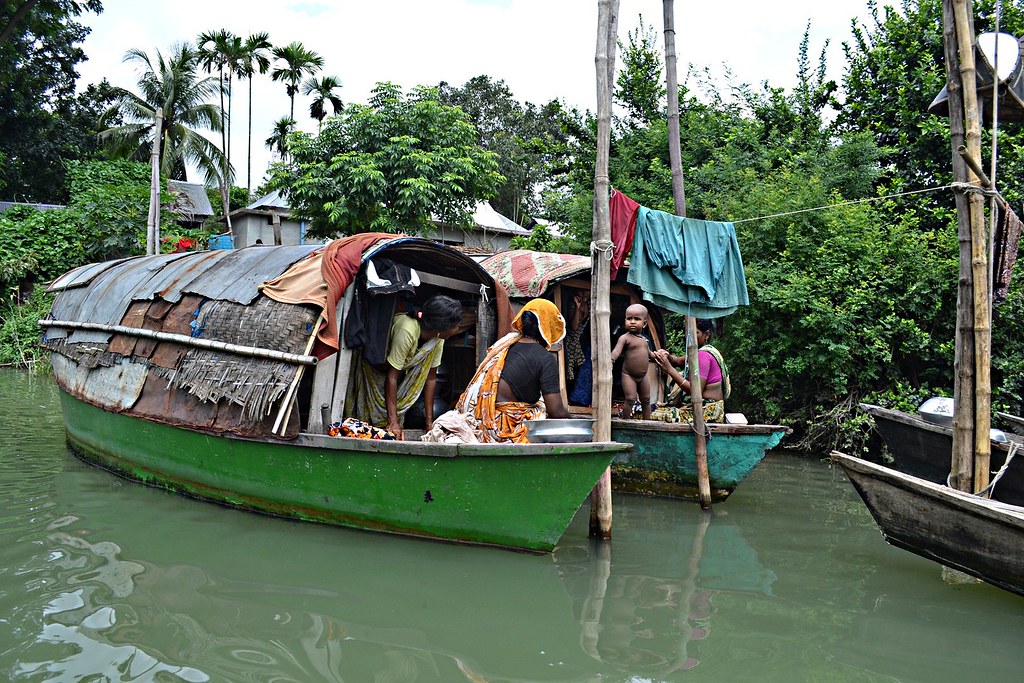 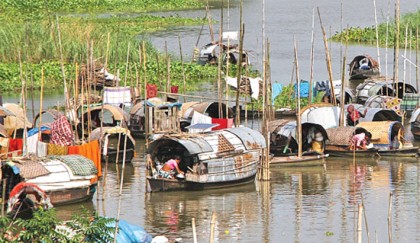 Can you guess what’s our today’s topic?
River Gypsies in Bangladesh (i)
Unit: 07, Lesson: 03
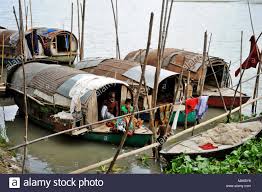 Learning Outcomes
After completing the lesson, students 
will be able to…
 read and understand text through silent reading
 listen for information
 ask and answer questions
 write a short paragraph.
A.  Read the passage carefully:
Vocabulary
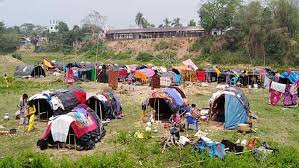 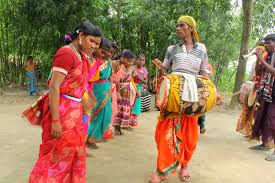 Gypsy
Ethnic
Exotic
Nomadic/Bohemia
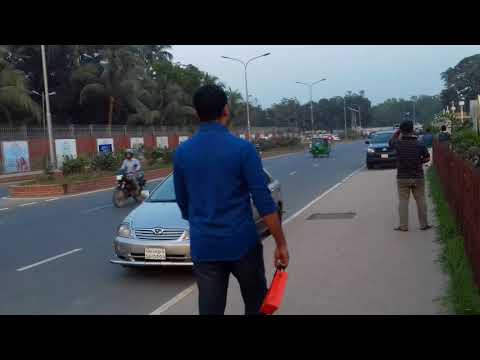 Nomadic
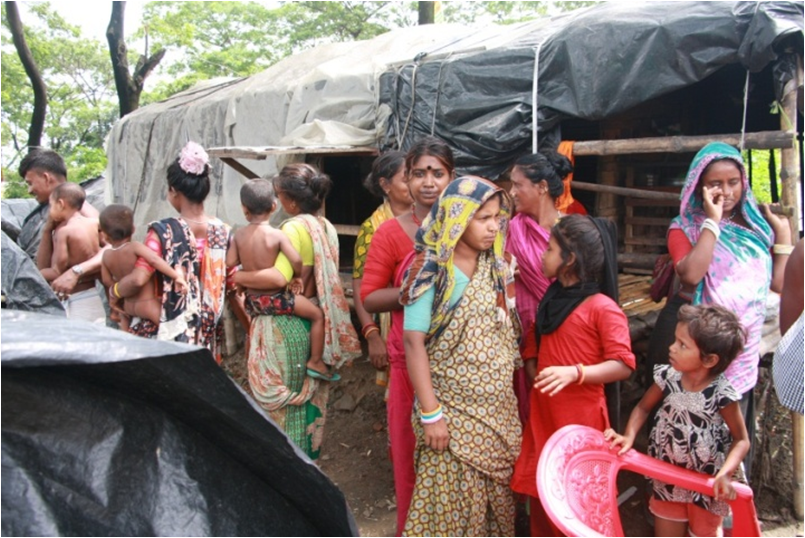 Roam
temporary/Wandering life
Travel/wander
Tarpaulin
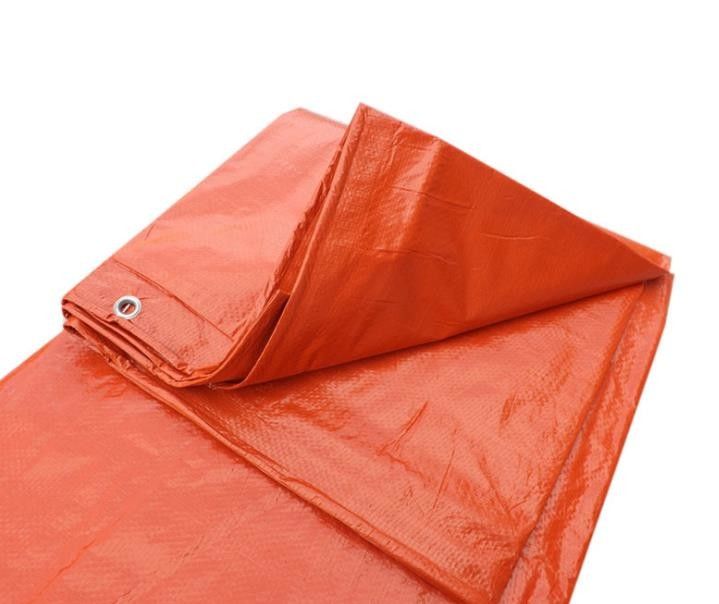 Waterproof sheet
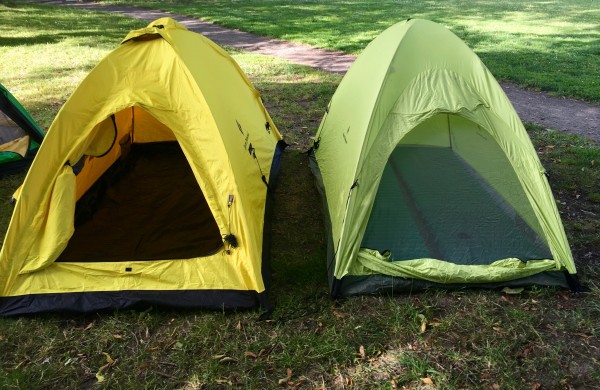 Tents
Portable lodge/pavilion
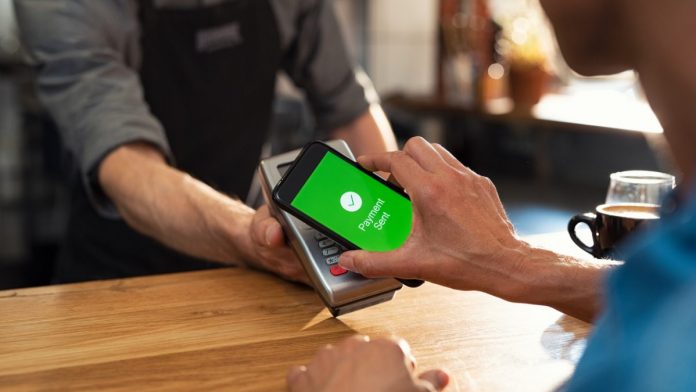 Vend
Sell
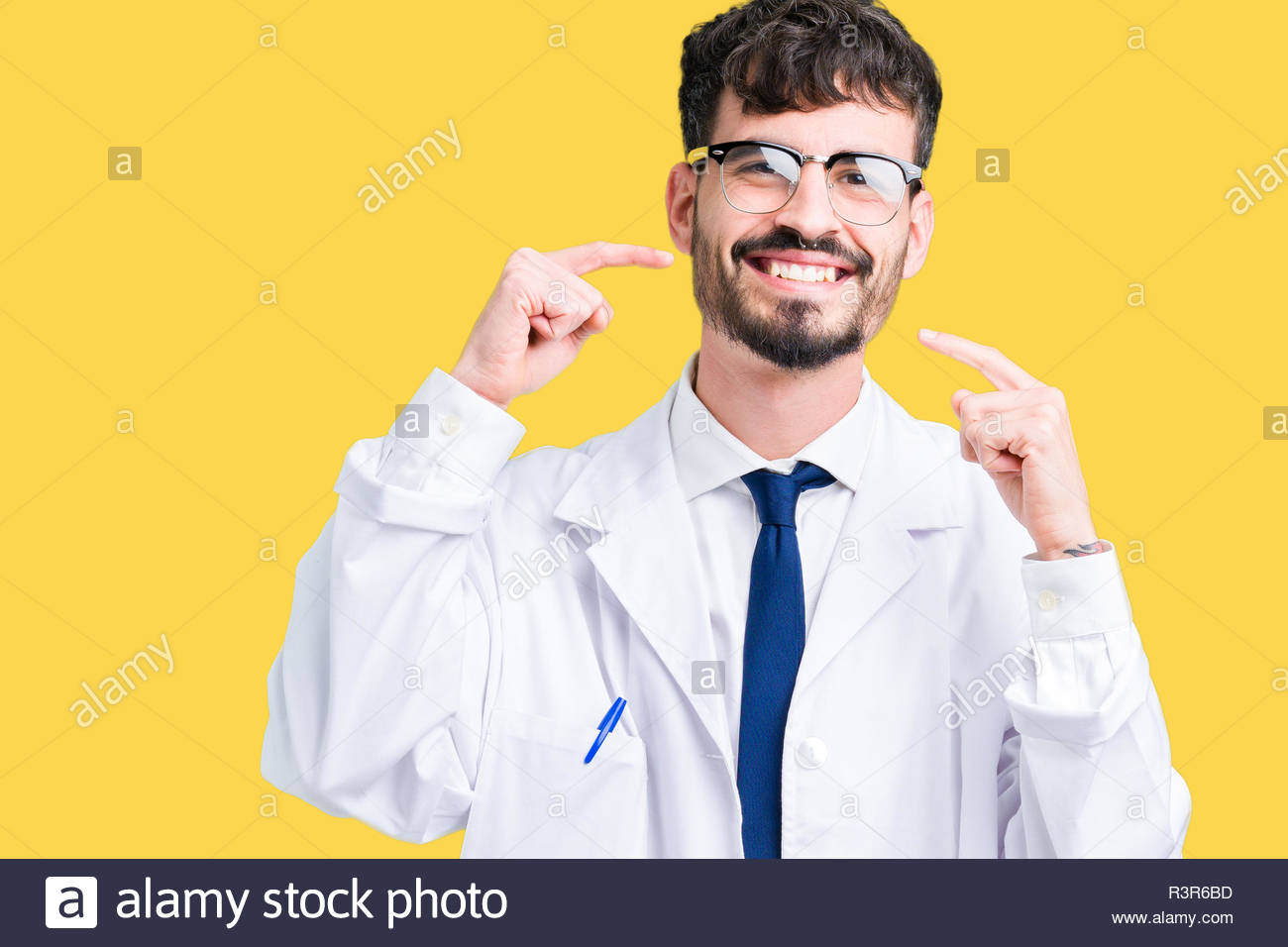 Heal
Cure/Recover
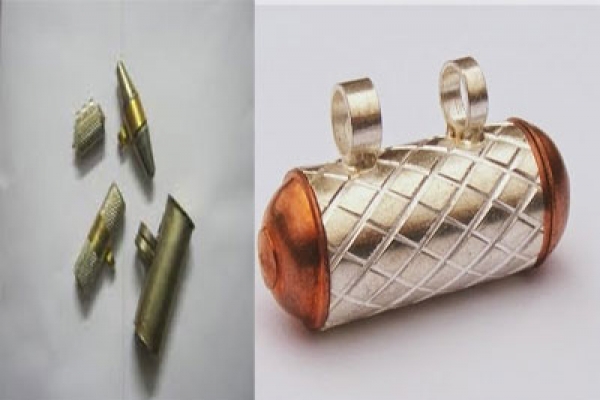 Talisman
Protective charm/
Mail/armor
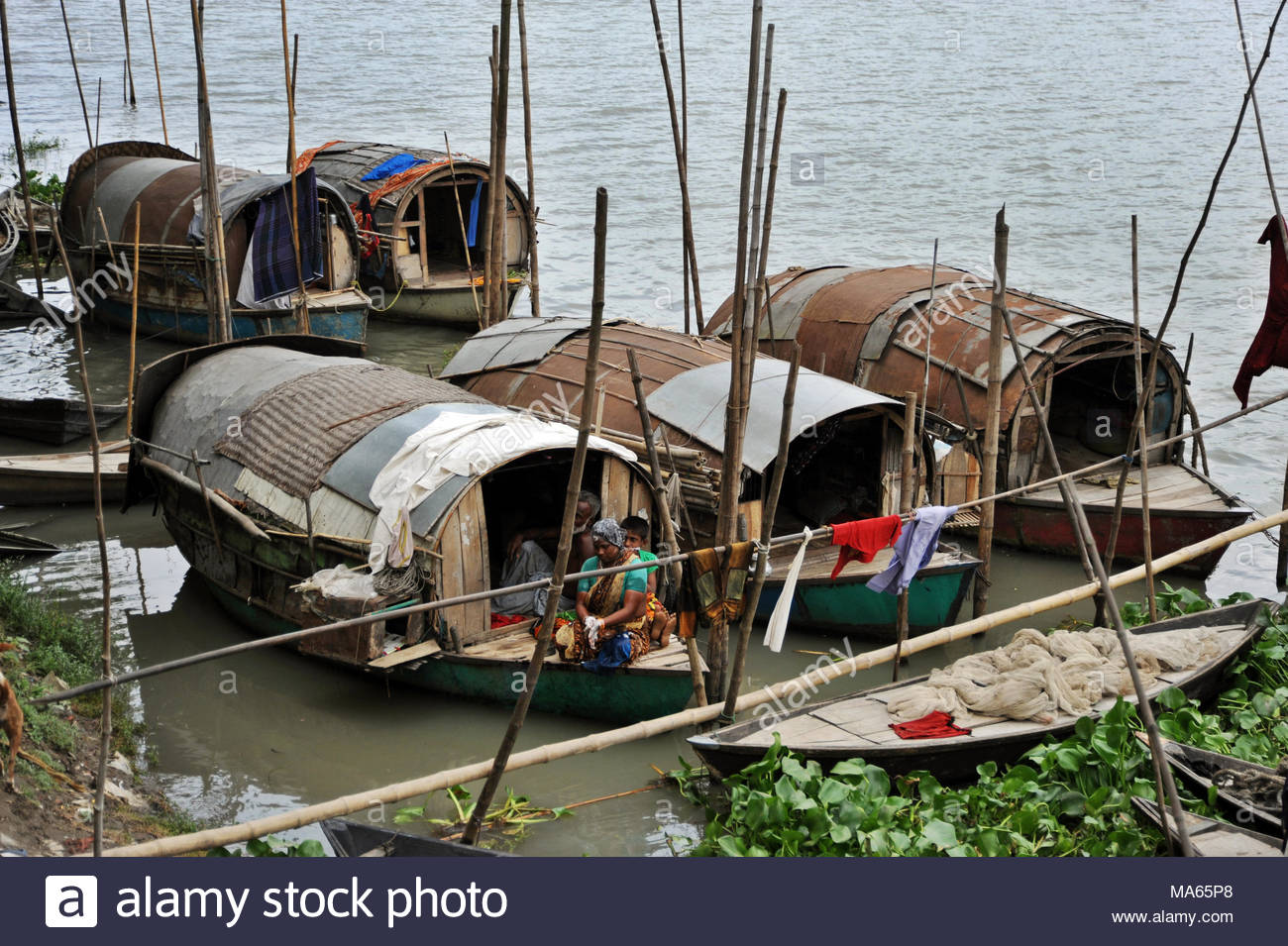 The gypsies roam across our rivers and waters from May to December in small country boats. These boats are their houses and these people are a part of our waters.
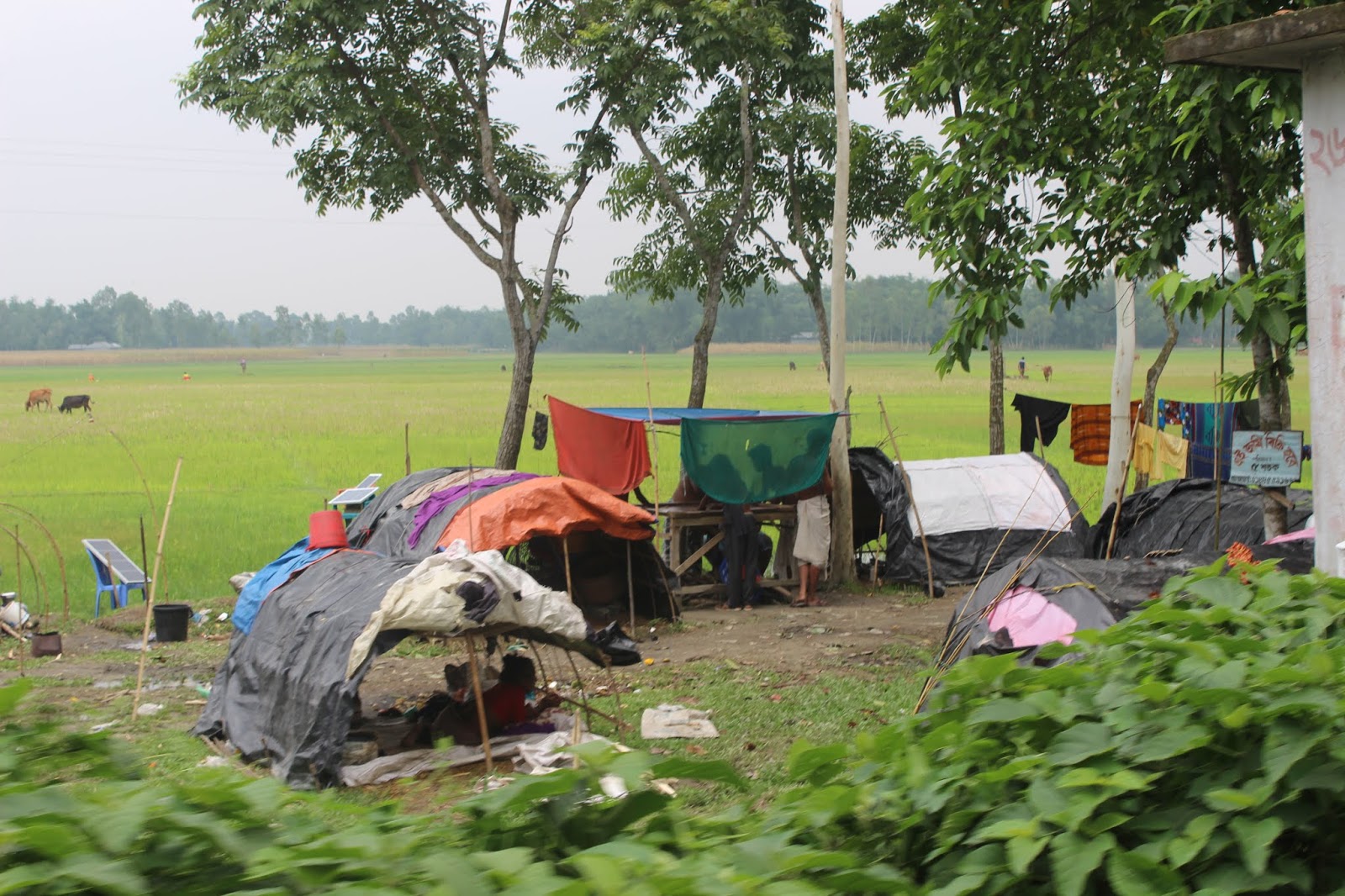 In winter, they return to the mainland and live in make–shift tarpaulin tents on open river banks.
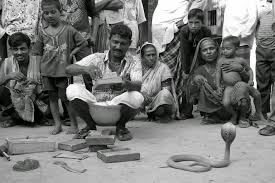 River gypsy men catch snakes and entertain people with snake charming and sell herbal cures.
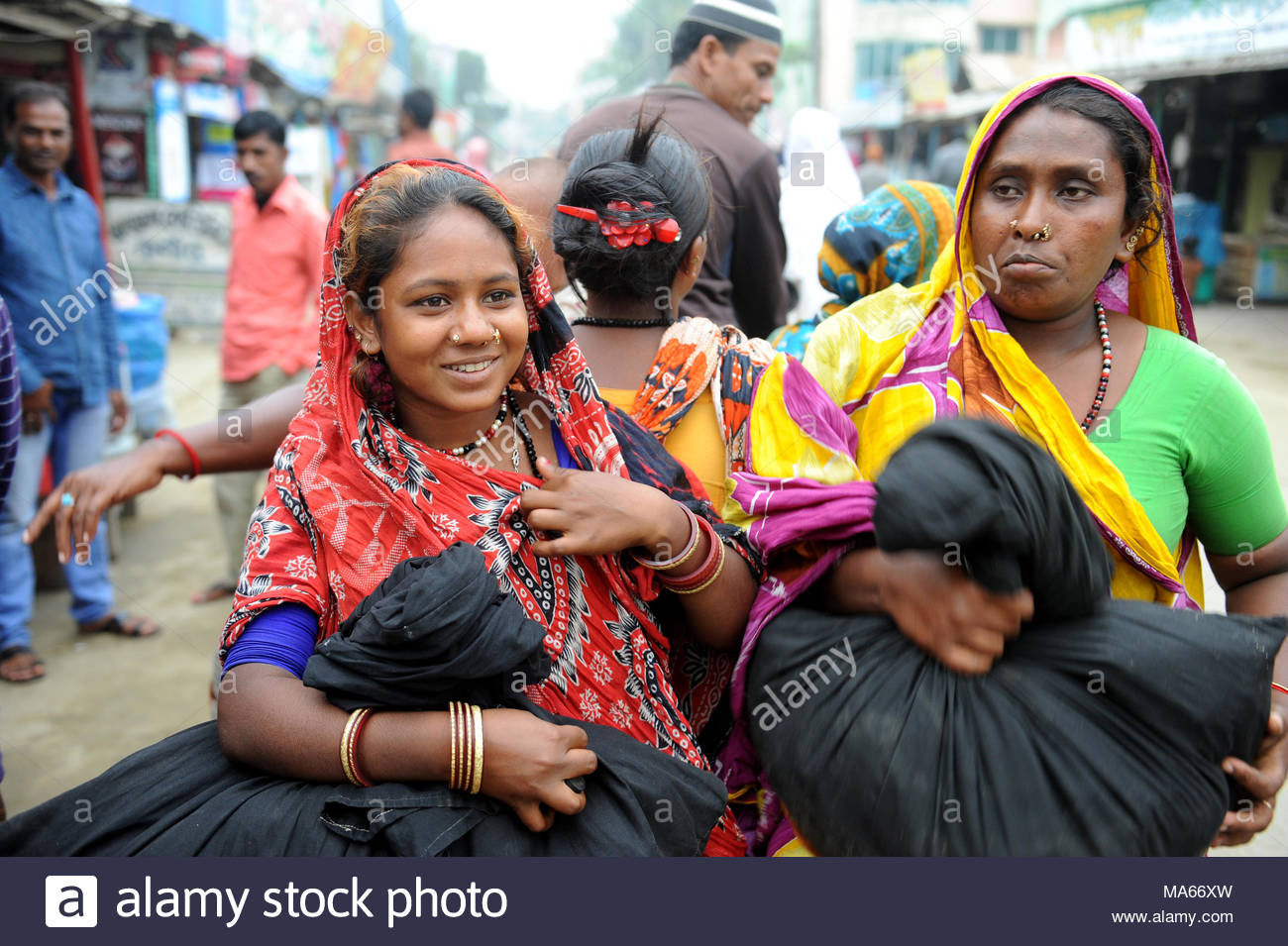 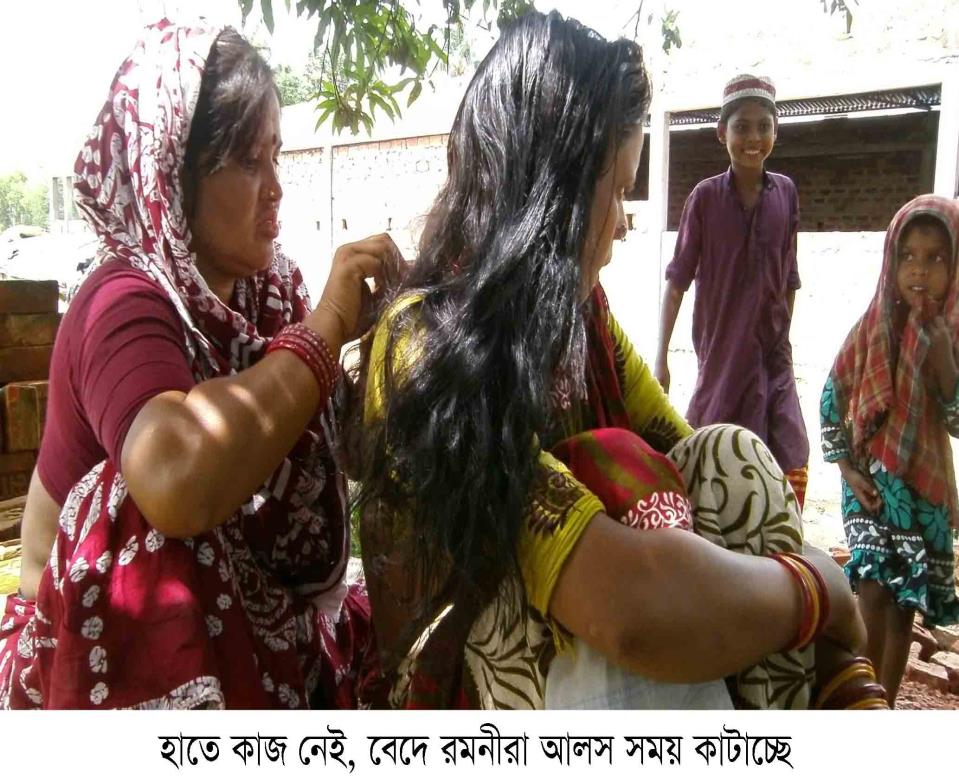 River gypsy women sell bangles, cosmetics and other things from door to door.
Village women pick up lice sitting in a row.
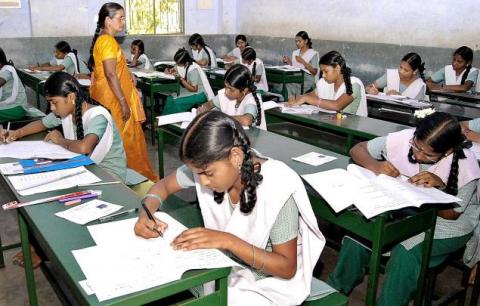 Individual Work
(Time: 07 minutes)
Answer the following questions:
Who are river gypsies?
 How do they live?
 Where do they live?
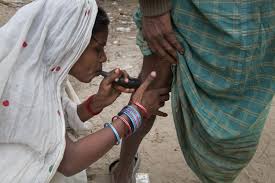 They also try to heal pains of old people often by sucking out blood from their body.
Pair Work
(Time: 05 minutes)
B 	Discuss with your partner and circle the right answer.
1 The term ‘ethnic’ is connected with
	a people. 		b plants.
	c animals. 	d fishes.
2 River gypsies roam around on their boats 	about 	.......months a year.
	a six 		b seven
	c eight 		d nine
3 River gypsies live in tents in
	a summer. 	b winter.
	c monsoon. 	d spring.
4 The term ‘nomadic’ refers to a person
	a living permanently at a place. 
	b travelling from place to place.
	c living in one's own house. 
	d living in a rented house.
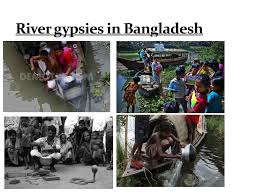 International Journal of Environmental Sciences & Natural Resources Report’s view:
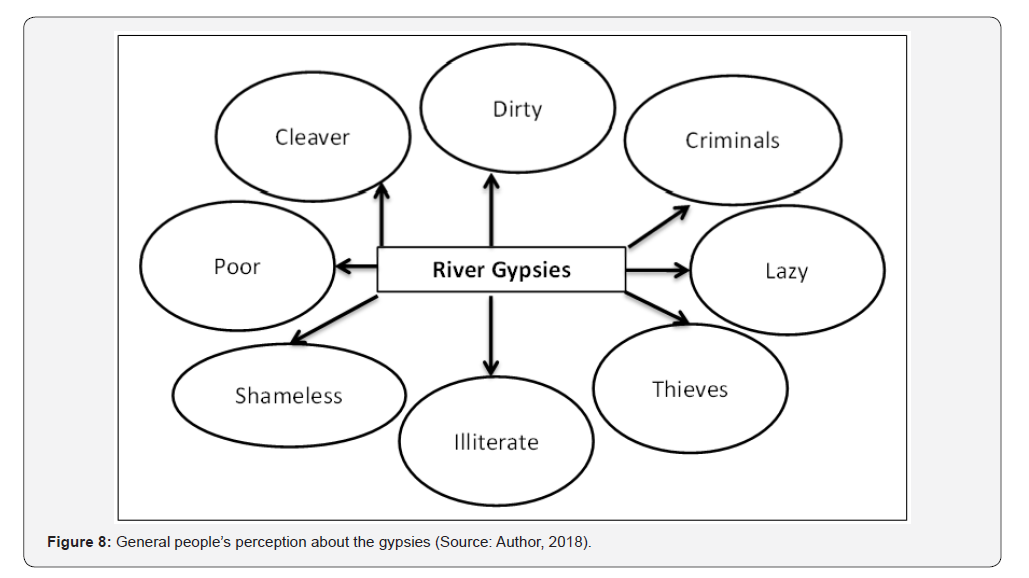 Learning  Assessment
(Time: 07 minutes)
Answer the following questions:
1. Who are river gypsies  ?
2. What do river gypsy men do?
3. What do river gypsy women do?
Check your answer :
1. River gypsies are ethnic group of people in Bangladesh. They have no permanent living place. They are known as ‘bedey’ to local people.
2. River gypsy men catch snakes and entertain people with snake charming and sell herbal cures.
3. River gypsy women sell bangles, cosmetics and other things from door to door.
Home work
Have you ever seen any gypsies/bedey/snake charmers or any person selling things from door to door in your area? If not, imagine such a scenery and write your experience about any one of them.
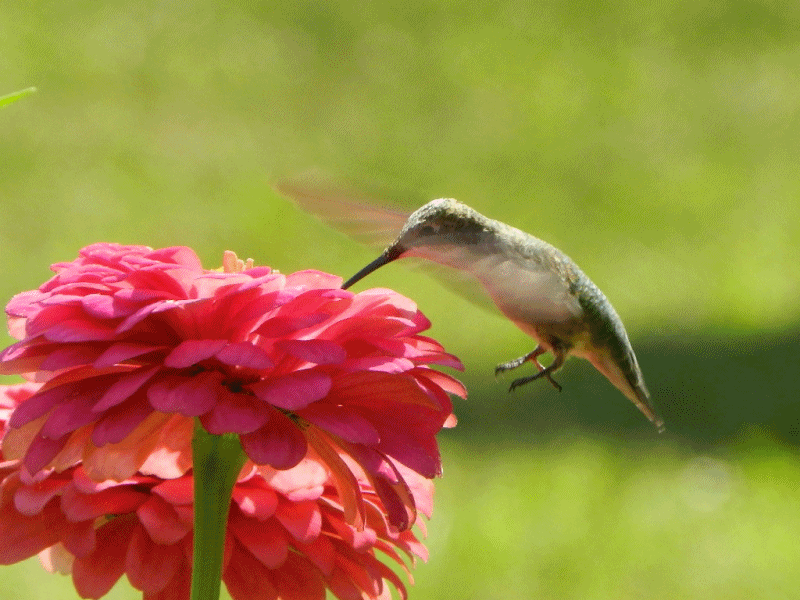 Thanks so much